This year’s theme is 'Make A Noise About Bullying'
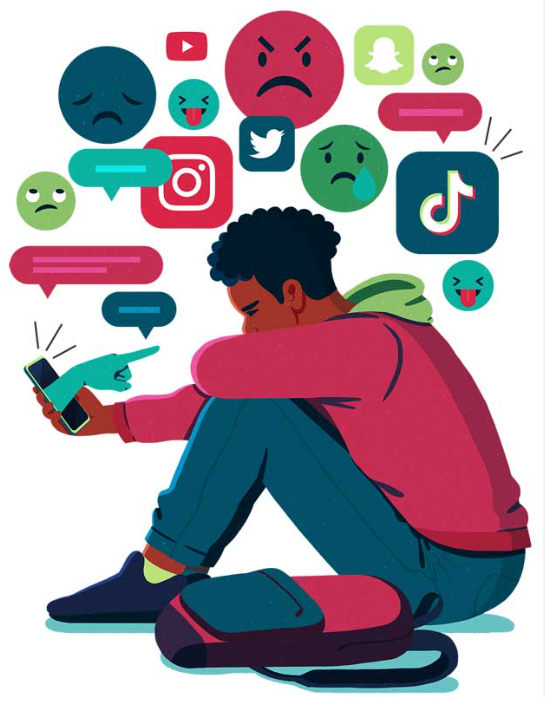 What is bullying?
In pairs – take 5 minutes to discuss what you think bullying is. 

Share your thoughts as a class.
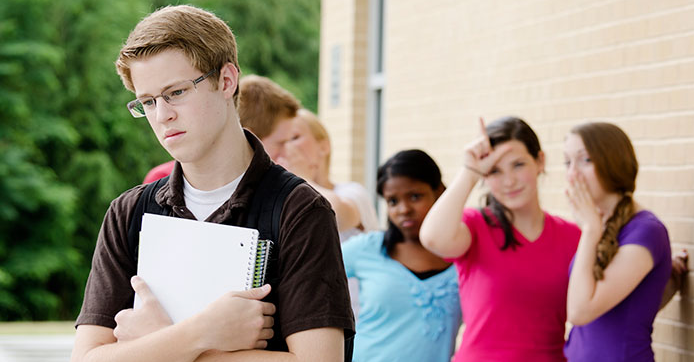 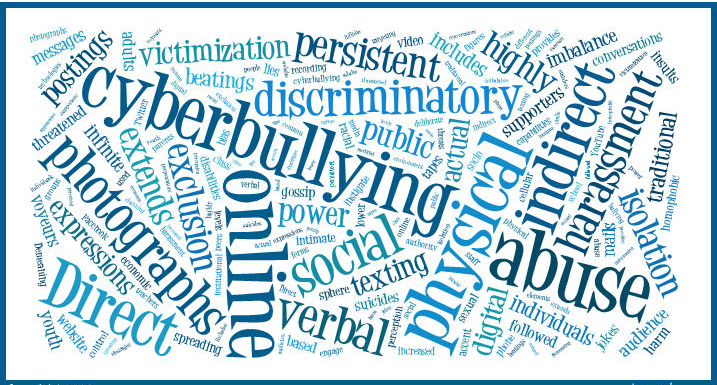 Discussion Activity
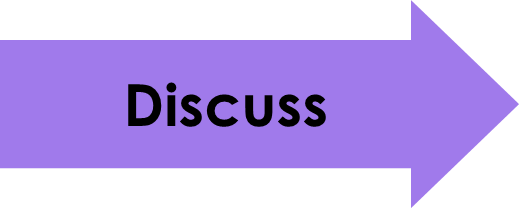 Quote:
Not everyone has been a bully or the victim of bullies, but everyone has seen bullying, and seeing it, has responded to it by joining in or objecting, by laughing, or keeping silent, by feeling disgusted or feeling interested.

Octavia E. Butler
Discuss in groups your thoughts around this quote:

Discuss different ways a person can be bullied.

Do you think bullying is a serious problem in your college or community? Why or why not?

How do you think bullies feel when they demean someone else?

Do you think it’s possible to make a bully understand other people’s feelings? Why or why not?
Video – Think about why it may be hard for some victims to come forward.
Banter or Bullying?
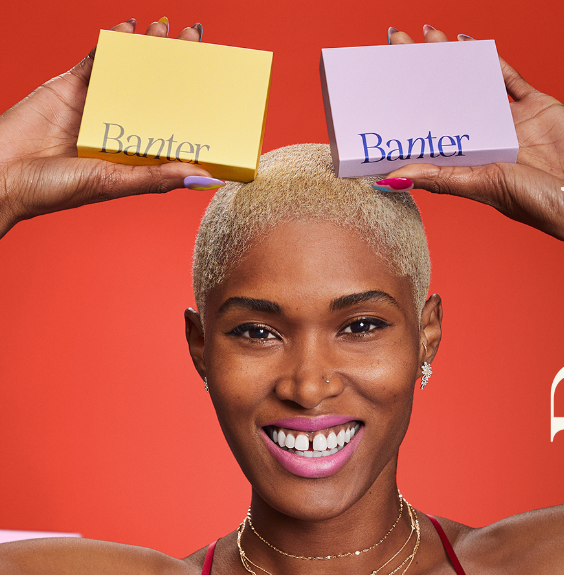 What is banter?
Banter can be harmless. Perhaps a mate makes a light-hearted joke about how long it takes you to get ready for a night out or you mock-argue about who supports the best football team. 
This form of witty banter is often affectionate and a sign that someone feels comfortable around you.
What is the difference between bullying and banter?

So now that we’ve addressed the question ‘What is banter?’ it’s time to clarify what isn’t. If banter is relentless, one-sided, particularly personal or outright nasty, that’s when it turns into bullying. 

Those people dishing out the banter will often defend their comments by telling you that you’re being overly sensitive or making a ‘big deal’ out of nothing. But if something makes you feel uncomfortable, respect that feeling by doing something about it. Also, if you’re friends with someone who turns things around on you, you might want to reevaluate that friendship.
Video – Mo Gilligan – Discussing Banter
Class discussion – Banter or bullying
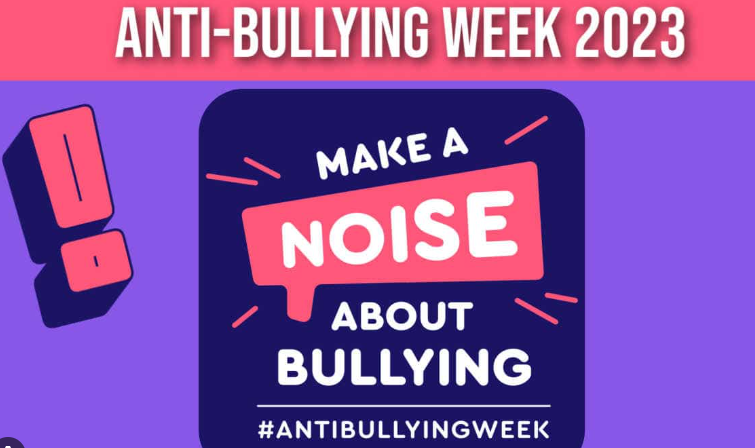 Signposting
Where can you get help?

If you feel you are being bullied, or see someone who you think is being bullied, tell someone at Capel.

You can speak to your tutor or go to Student Services for confidential advice from counsellors or mentors
Bullying UK

Helpline: 0808 800 2222

www.bullying.co.uk

bullyinguk@familylives.org.uk

@BullyingUK